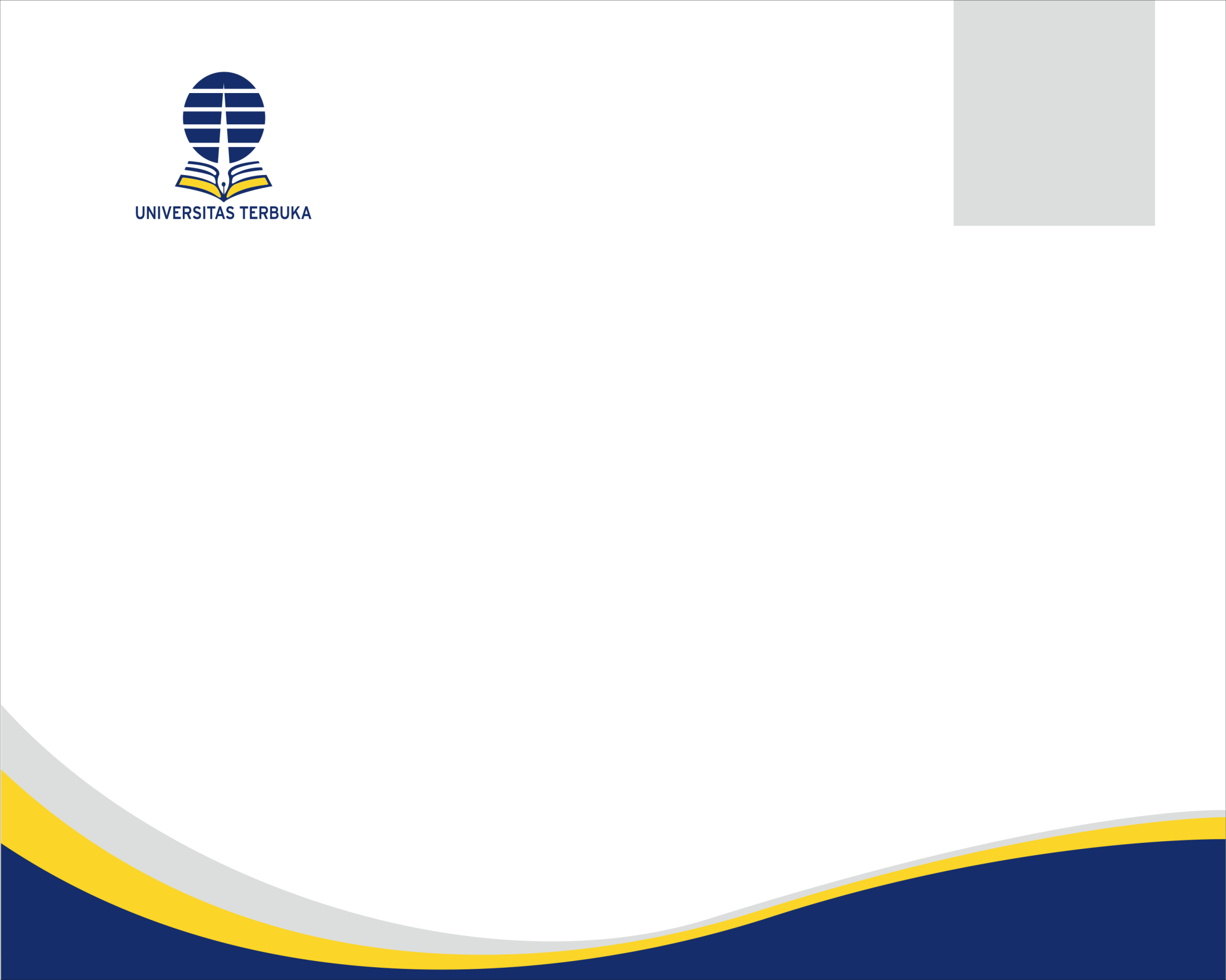 PPM-LPPM
PENYAMAAN PERSEPSI REVIEWER PROPOSAL ABDIMAS DOSEN 
2016
LATAR BELAKANG
RUANG LINGKUP TUGAS
Menerima Surat Tugas sebagai Reviewer dari LPPM
Mengunduh proposal dari SIMAS, mereview, dan mengunggah file hasil review di SIMAS
Menerima Jadwal Seminar Presentasi Proposal
Mengikuti dan menilai presentasi proposal dengan menggunakan Form Penilaian Presentasi Proposal (UPBJJ-UT melalui vicon)
Meng-entry hasil penilaian proposal di SIMAS

Menerima Jadwal Seminar Presentasi Laporan Akhir
Menilai presentasi Laporan Akhir
FORM PENILAIAN PRESENTASI PROPOSAL
Keterangan:  Skor : 1, 2, 3, 5, 6, 7 (1 = Buruk; 2 = Sangat kurang; 3 = Kurang; 5 = Cukup; 6 = Baik; 7 = Sangat baik); Nilai = Bobot x Skor

Kelengkapan lain:
1. Lembar Pengesahan Proposal Abdimas telah ditandatangani ketua tim dan Dekan/Ka. UPBJJ-UT	                         : ada / tidak ada*) 
2. Surat Pernyataan Kesediaan Mitra dalam Kegiatan Abdimas bermaterai Rp6.000,- yang telah ditandatangani mitra: ada / tidak ada 
3. Denah lokasi pelaksanaan abdimas				                         : ada / tidak ada
*) Coret yang tidak perlu, bila tidak lengkap, ketua tim wajib melengkapinya.

Komentar Penilai: .....................
[Speaker Notes: *) lihat Pedoman Penggunaan dan Pertanggungjawaban Dana Penelitian dan Pengabdian kepada Masyarakat di Laman SIMAS.]
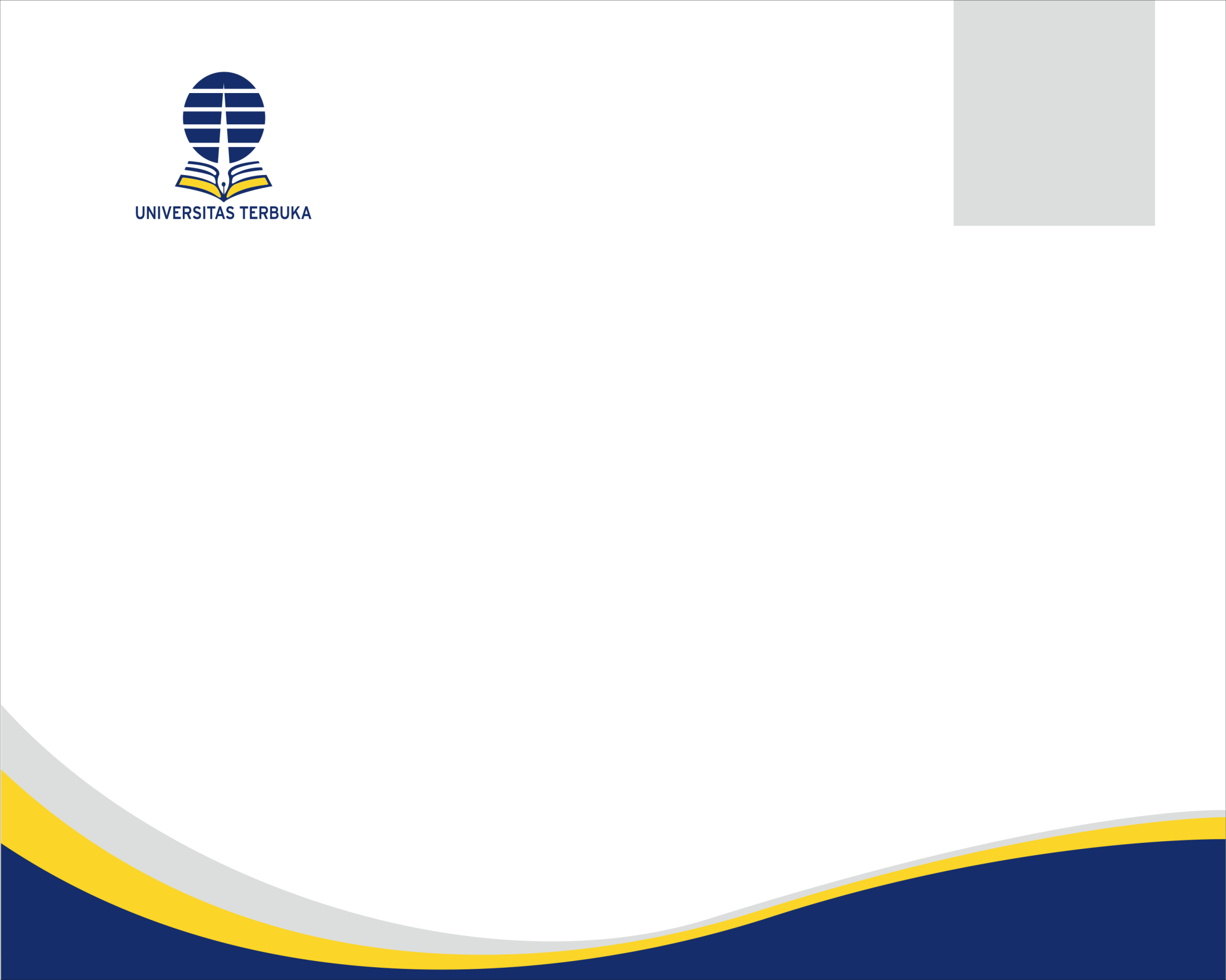 PPM-LPPM
TERIMA KASIH